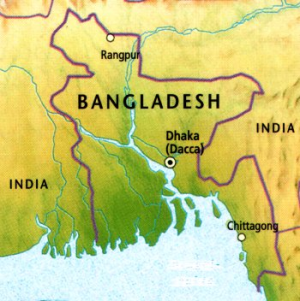 স্বাগতম
পরিচিতি
মোঃ রফিকুল ইসলাম 
সহকারী শিক্ষক
বাশহাটী উচ্চ বিদ্যালয়
নান্দাইল,ময়মনসিংহ
শ্রেণীঃ নবম
বিষয়ঃ বাবিপ
সময়ঃ ৪০ মিনিট
তারিখঃ ০৬/০২/২০১৯
পূর্বজ্ঞান যাচাই
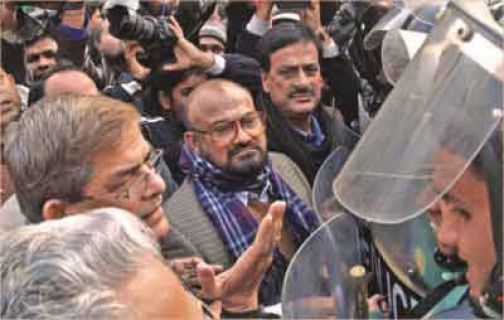 পাঠ ঘোষণা/শিরোনাম
রাজনৈতিক দল
শিখনফল
রাজনৈতিক দল কি  তা বলতে পারবে।
 রাজনৈতিক দলের উদ্দেশ্য বর্ণনা করতে পারবে।
রাজনৈতিক দলের কাজ কি তা নির্ণয় করতে পারবে।
পাঠ উপস্থাপন
রাজনৈতিক দল
দলীয় কাজ
রাজনৈতিক দলের প্রধান ৫টি কাজ লিখ।
মূল্যায়ন
বাড়ীর কাজ
রাজনৈতিক দলের ভুমিকা সংক্ষেপে লিখ।
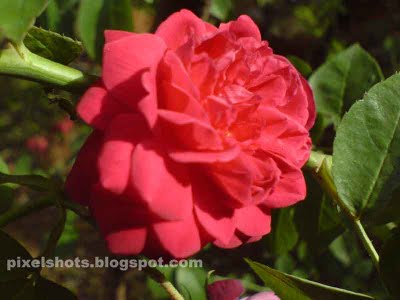 ধন্যবাদ